A Tale of Five Balloons
How do you say five in Hebrew?
How do you say Balloon in Hebrew?
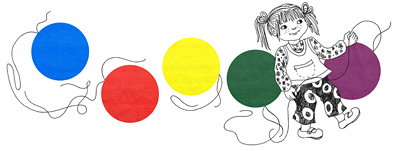 https://www.ourboox.com/books/a-tale-of-five-balloons/  English 

Hebrew
https://www.ourboox.com/books/%D7%9E%D7%A2%D7%A9%D7%94-%D7%91%D7%97%D7%9E%D7%99%D7%A9%D7%94-%D7%91%D7%9C%D7%95%D7%A0%D7%99%D7%9D-20/
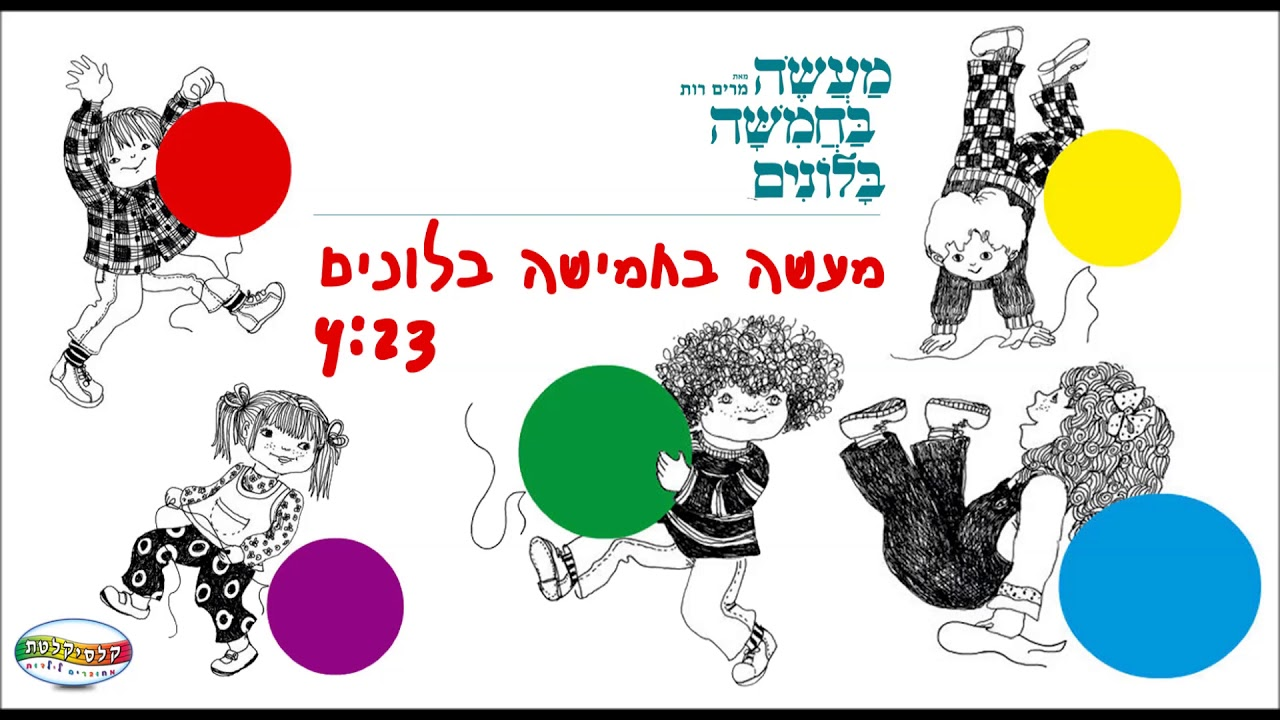 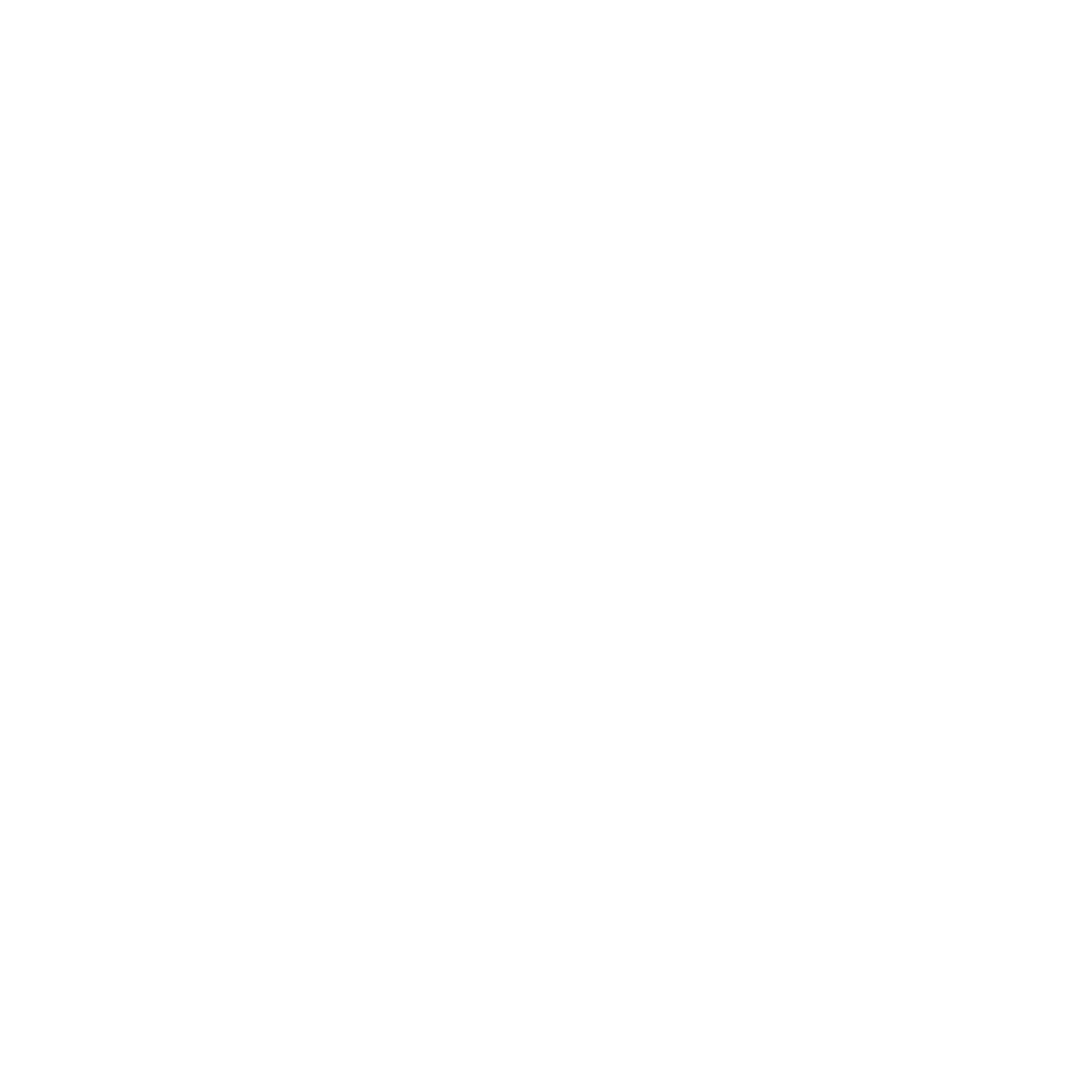 A Tale of Five Balloons
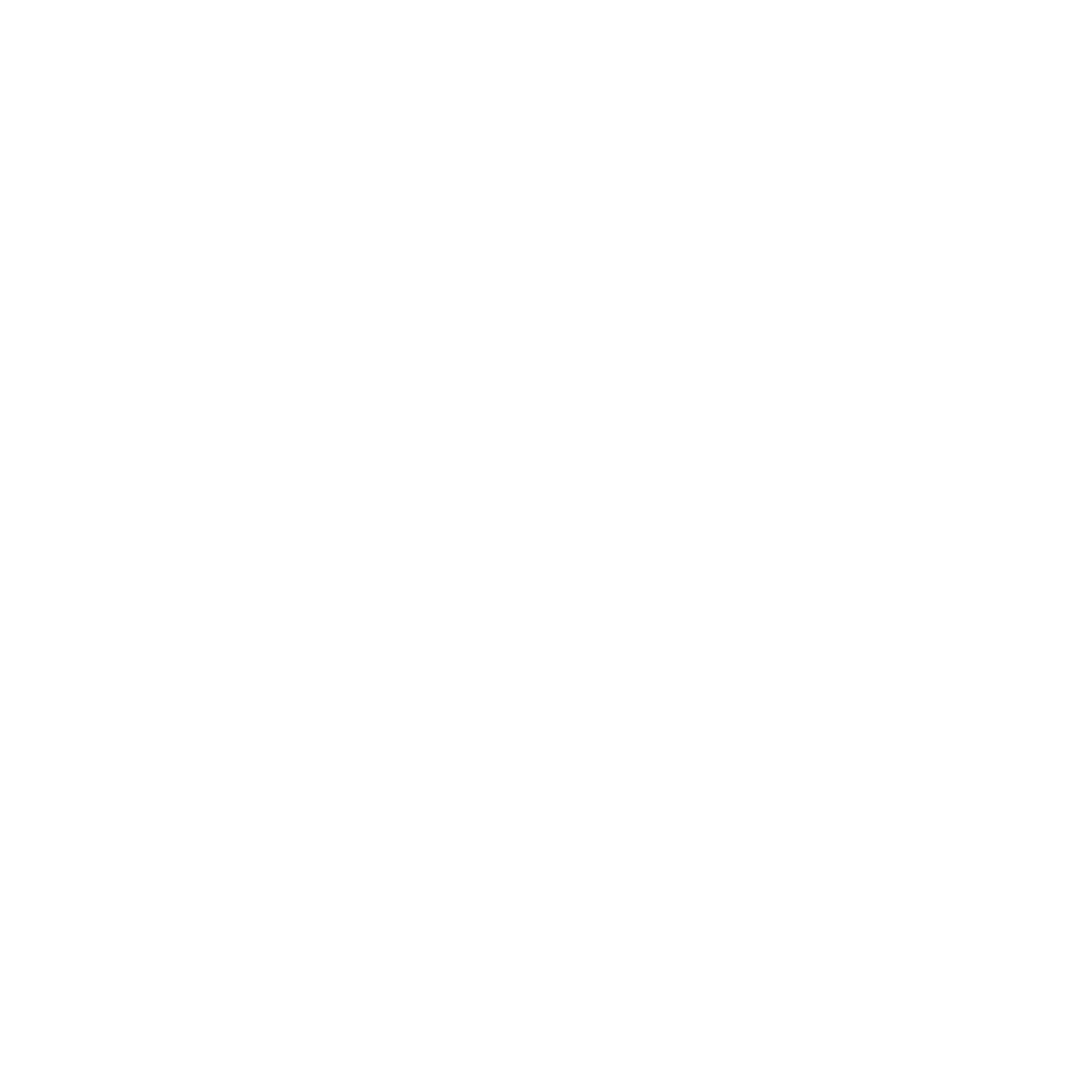 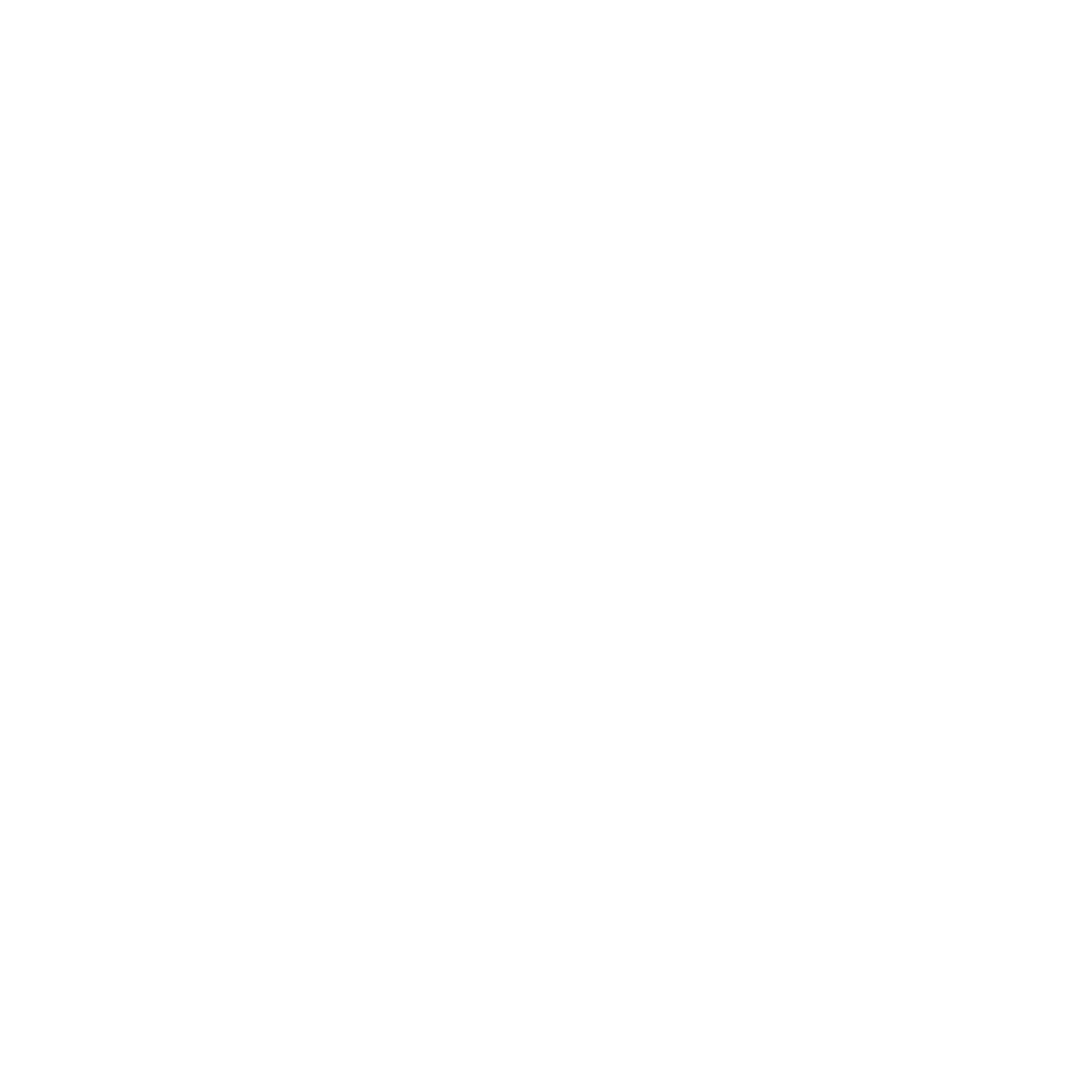 Yarok - ירוק
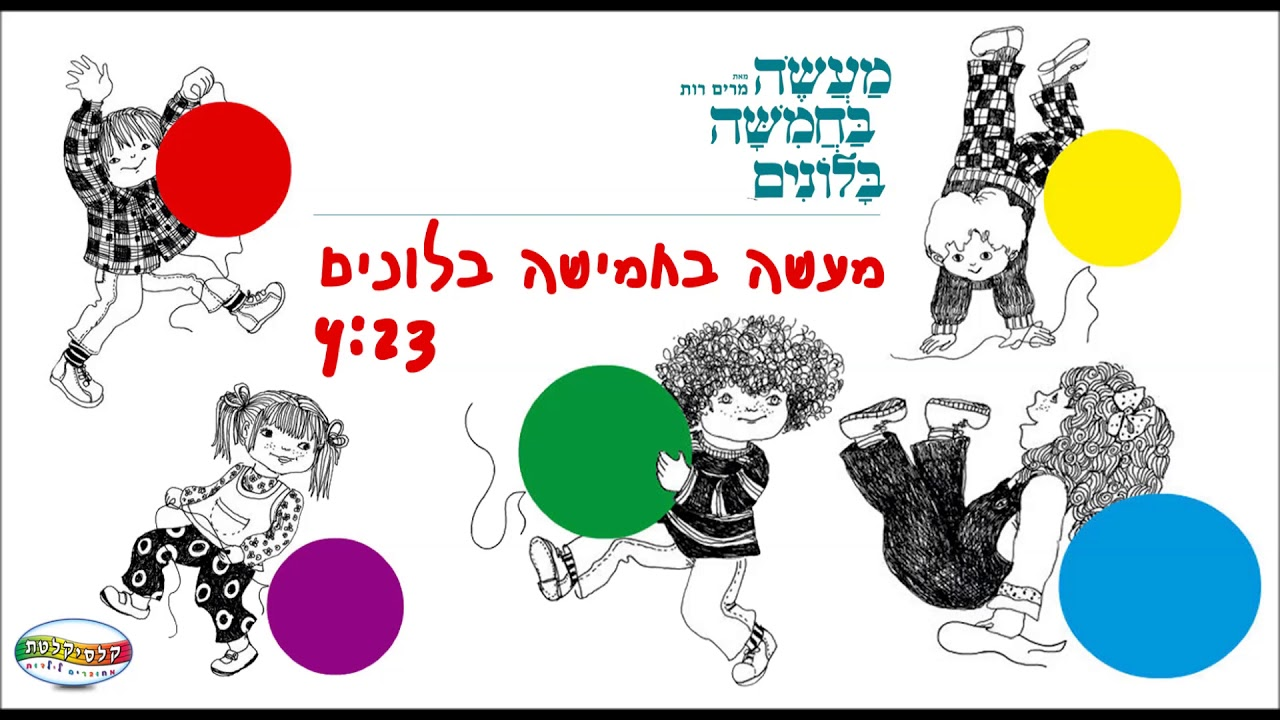 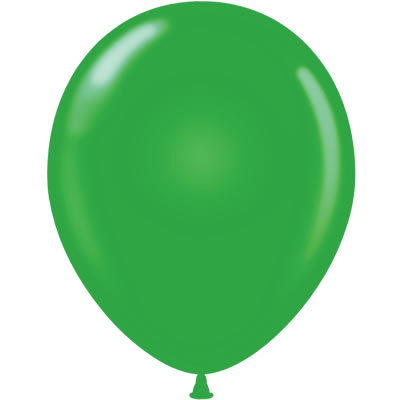 Tzahov - צהוב
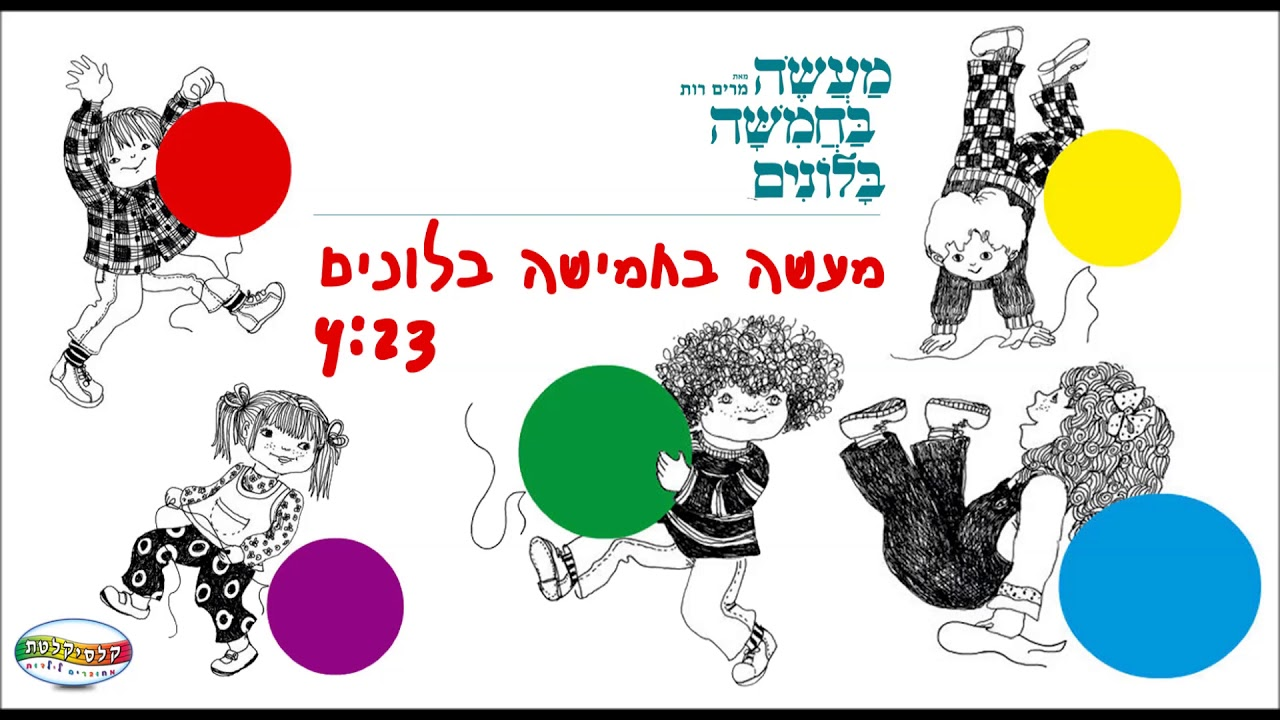 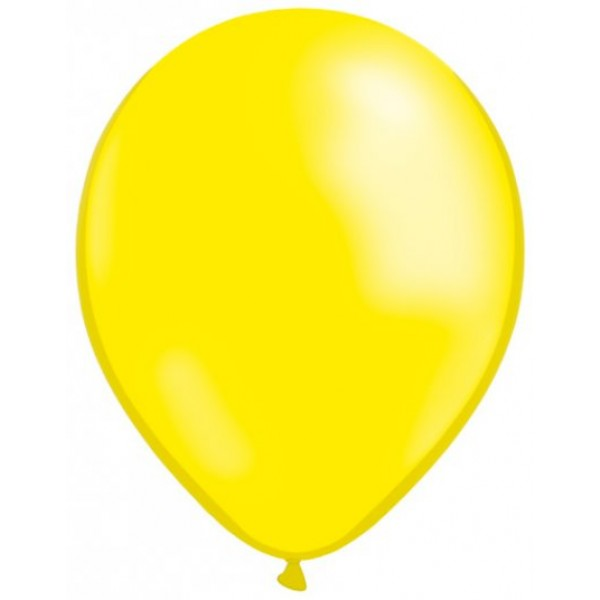 Sagol - סגול
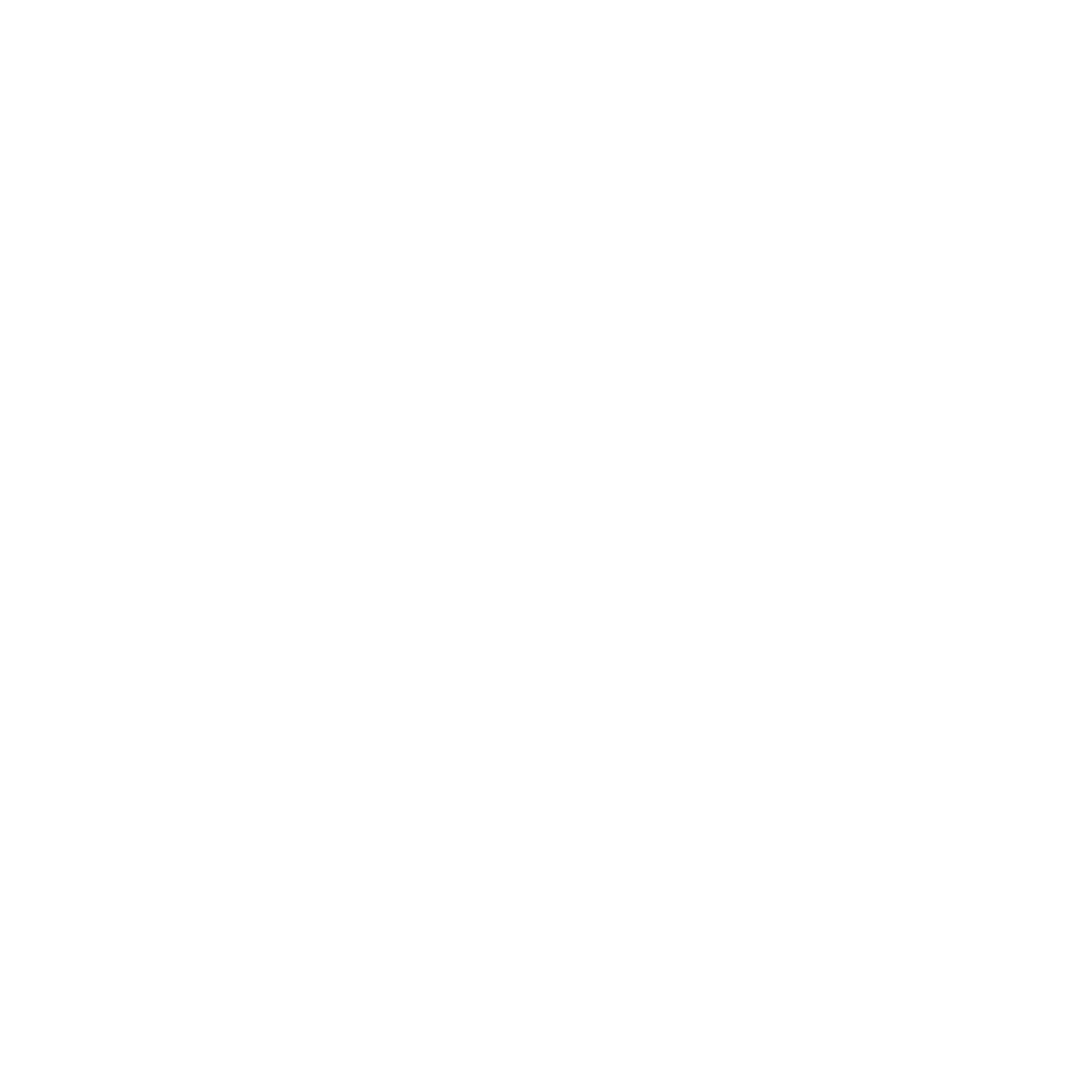 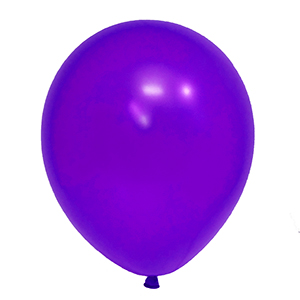 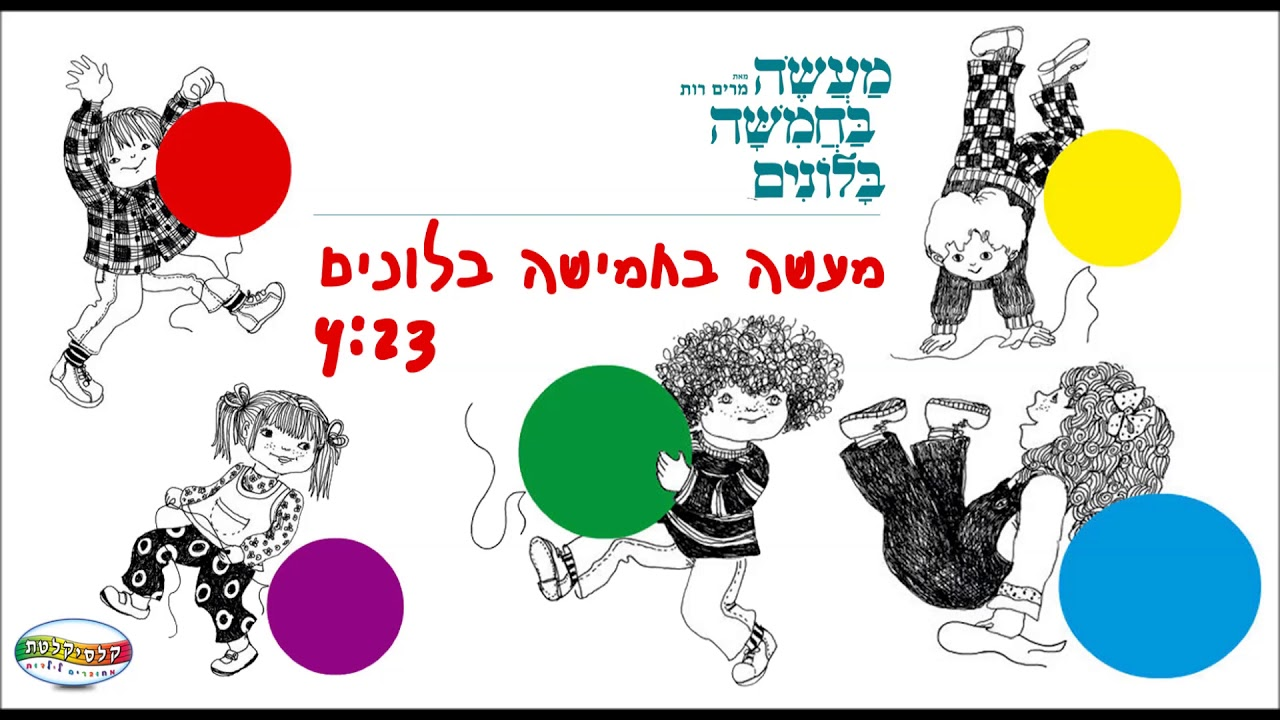 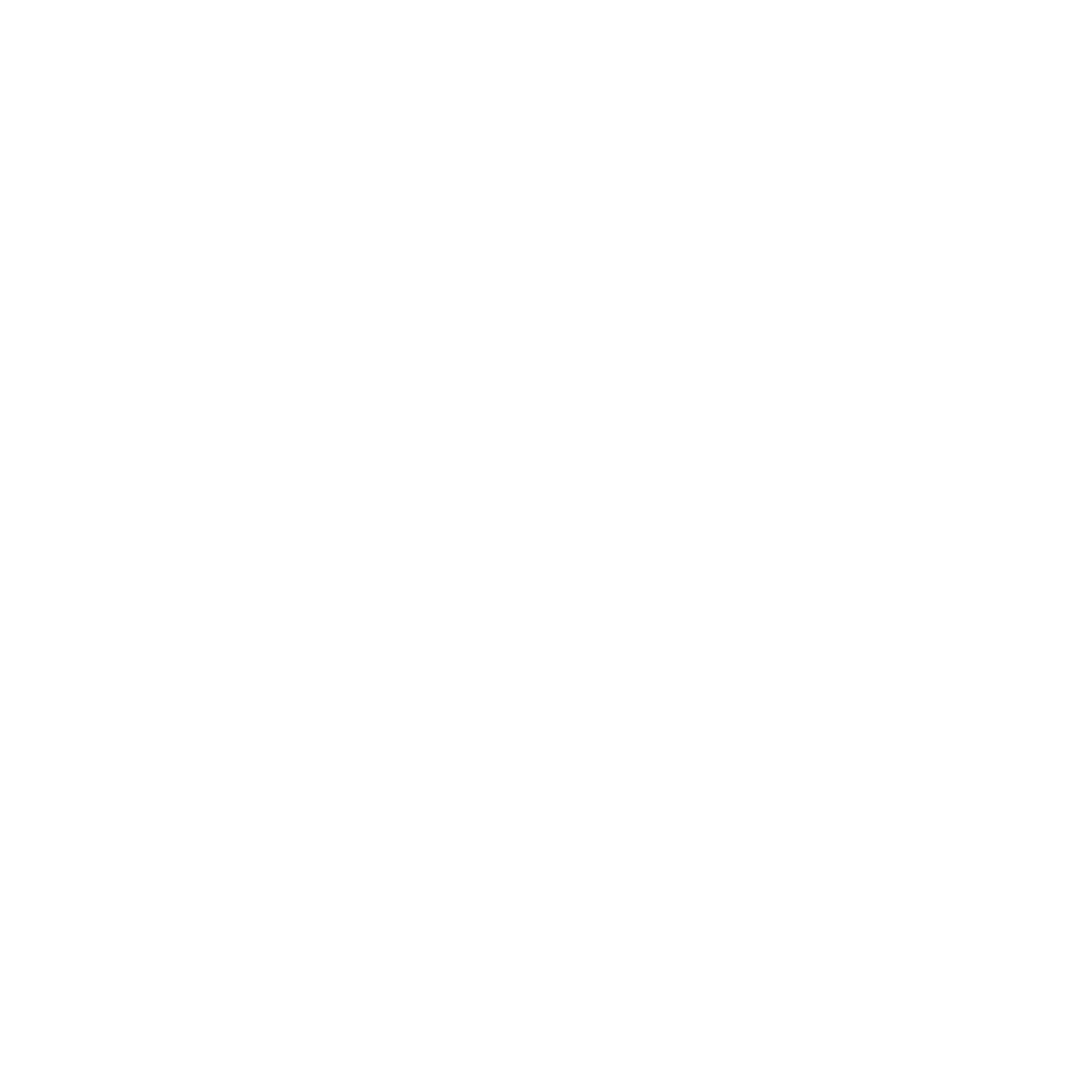 Kahol - כחול
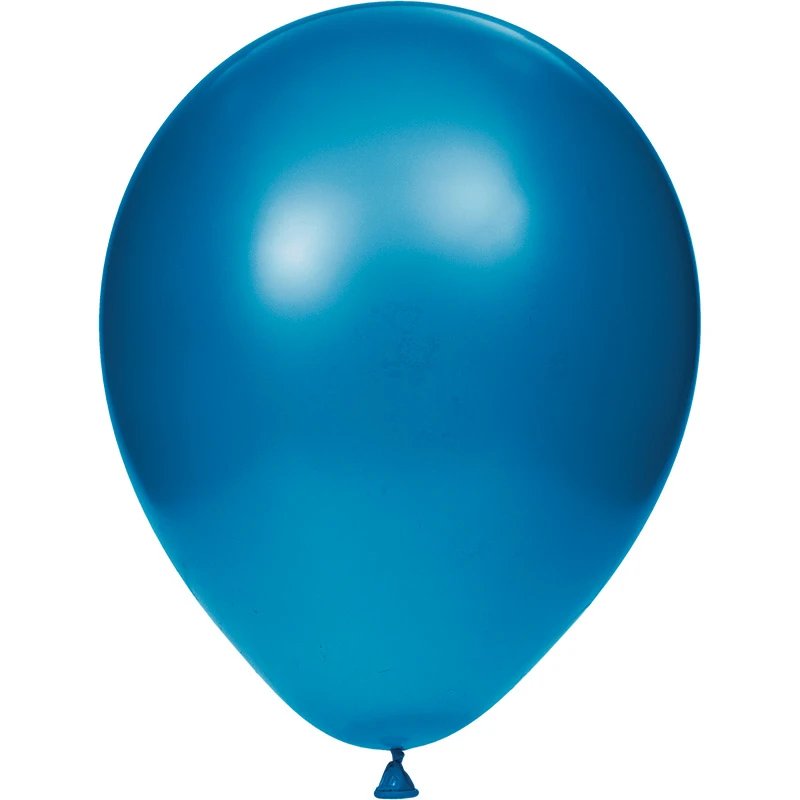 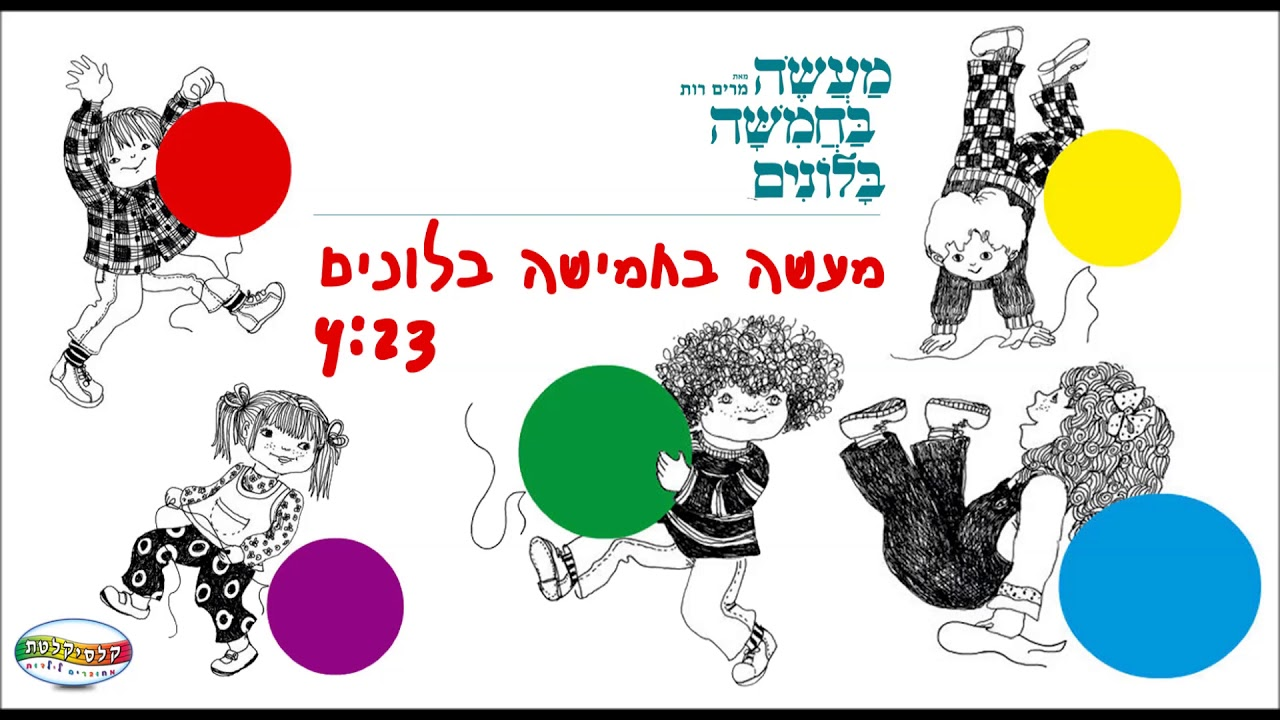 Adom - אדום
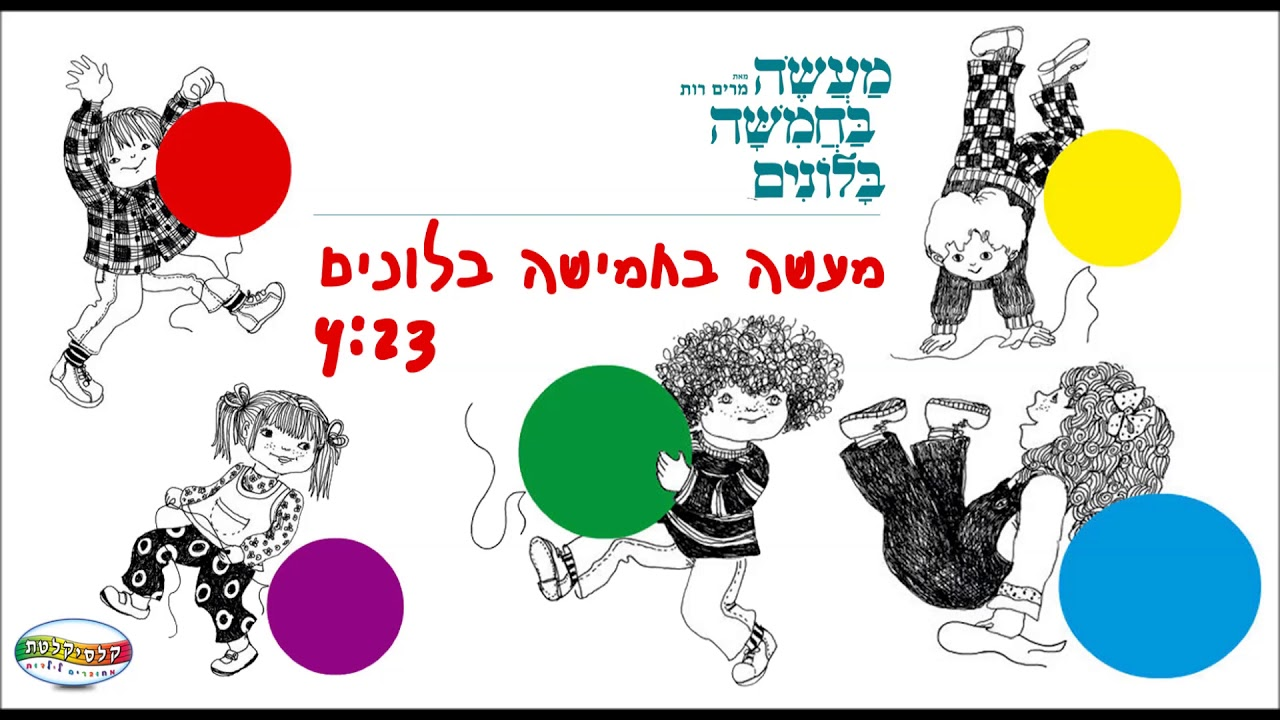 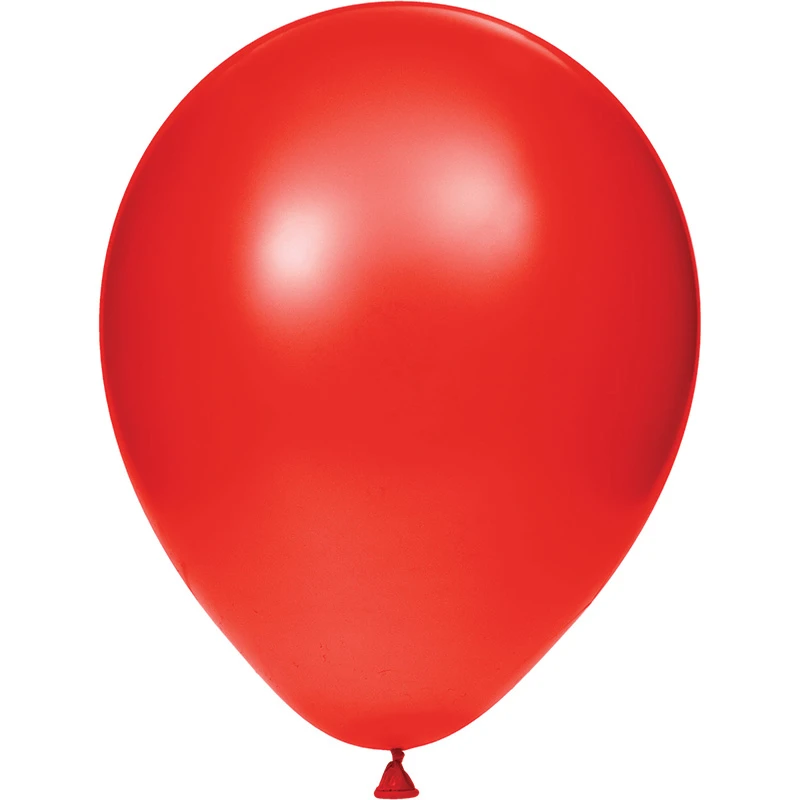 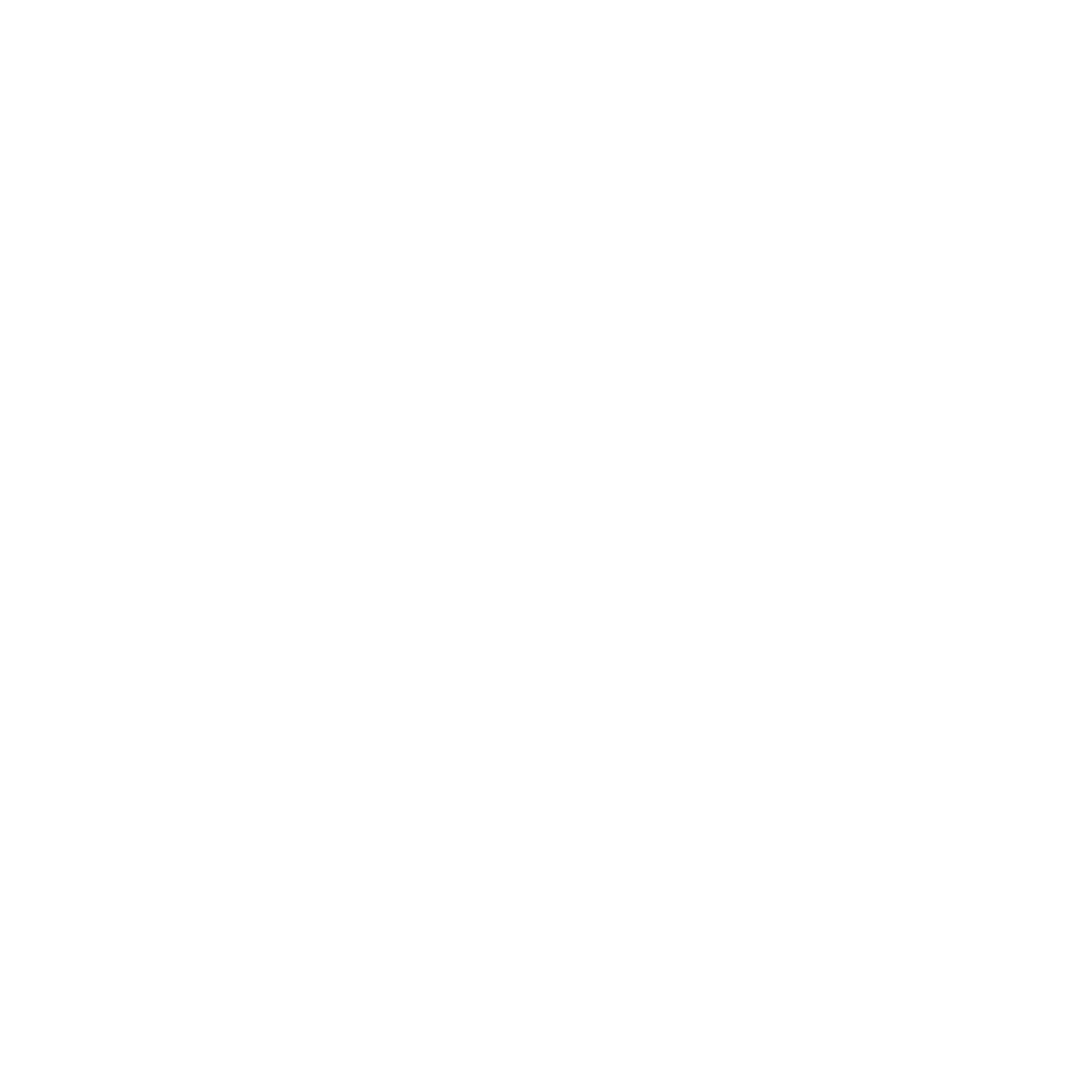 Countdown
http://www.yo-yoo.co.il/tools/timer/